Electronic Exchange and the Cloud
IPPC – ePhyto, Vitoria, Brazil
 
November 2012
Michael Perry
USDA APHIS PPQ Export Services
Introduction
The terms “Cloud” and “Hub” have slightly different but often interchangeable meanings.  For our purposes “Cloud” is used. 

Cloud solutions are one possibility.  The IPPCs work on standardization will set the groundwork for Cloud and other solutions
Electronic Exchange Requirements
The International Plant Protection Convention (IPPC) is developing electronic transmission standards 

The IPPC is currently reviewing and revising data requirements based on International Standard for Phytosanitary Measures (ISPM-12) agreement.
Objectives and Advantages of Electronic Certification
International Standardization –ensures consistent data interpretation and conformance

Fraud prevention – reduces the likelihood of fraudulent certificates and illegal entry of commodities

Flexibility – choose underlying technology that meets international security requirements and allows for best-in-class mature technological changes.
Electronic Exchange Issues
Security – How can I be assured that my data is received as I sent it and otherwise safe?

Protocol(s) – What protocols will be needed to “talk” with nations.  How many different protocols will I need?
Electronic Exchange Solutions
Bilateral agreements – In a country to country scenario, each country would need a separate agreement with each trading partner outlining the terms of the exchange

Verses 

Standardized information structure – Countries exchange using a single internationally recognized messaging structure, such as ISPM 12.  The standard ensures all messaging from partners have the same structure.
[Speaker Notes: Mike]
Electronic Exchange Security
Two levels of security protection:

1. Transport Level protection

Exporting NPPO ePhyto system requests data, and the request is authenticated by the importing NPPOs system

Upon authentication, the server will conduct the data transfer between the NPPOs

Data is encrypted with SSL/TLS 128-bit encryption at a minimum
Electronic Exchange Security (continued)
2. Message  Level protection

The message has 2 parts: the “Header” and the “Body”
The header contains a Digital Signature
The message is encrypted by the exporting NPPO
The receiving NPPO decrypts the message
The receiving NPPO verifies that the message has been safeguarded
[Speaker Notes: A hash value (or simply hash), also called a message digest, is a number generated from a string of text. The hash is substantially smaller than the text itself, and is generated by a formula in such a way that it is extremely unlikely that some other text will produce the same hash value.   Hashes play a role in security systems where they're used to ensure that transmitted messages have not been tampered with. The sender generates a hash of the message, encrypts it, and sends it with the message itself. The recipient then decrypts both the message and the hash, produces another hash from the received message, and compares the two hashes. If they're the same, there is a very high probability that the message was transmitted intact. 

Public-key cryptography refers to a cryptographic system requiring two separate keys, one of which is secret and one of which is public. Although different, the two parts of the key pair are mathematically linked. One key locks or encrypts the plaintext, and the other unlocks or decrypts the ciphertext. Neither key can perform both functions. One of these keys is published or public, while the other is kept private.]
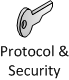 Electronic Exchange via Bi-Lateral Agreement (Many to Many)
US - PCIT
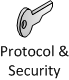 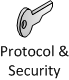 Canada
Mexico
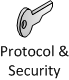 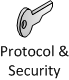 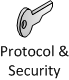 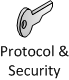 New Zealand
Australia
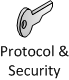 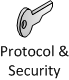 China
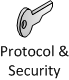 The “Cloud” explained…
The “Cloud” uses the internet as a method to access services.  The “Cloud” is hosted in a way to allow the internet to deliver whatever services are of interest to you. The “Cloud" will allow you access to something that someone else has built for you.
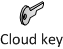 Exchange via Cloud (One to Many)
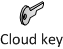 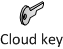 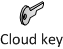 US - PCIT
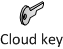 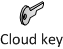 Mexico
Canada
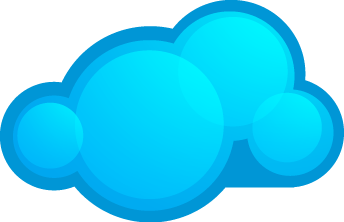 Cloud
Australia
New Zealand
China
Cloud Service Benefits
Managed by the IPPC
No need for bilateral agreements defining exchange parameters and security requirements
Use of a common agreed to format – All countries would adhere to the ISPM-12 data format and definitions
Ensure reliable 24x7 availability – the service would be 24/7/365 access with redundancies in place to ensure exceptional backup and recovery
Data security and secure transmission of data – unique keys ensure that data is accessible by only the intended country.
Cloud Service Benefits (continued)
Provide for a common forum for discussion – as changes and enhancements to the service are considered, all participants would have equal input into the vetting process
Shared cost for inexpensive technology platform with cloud computing services
Provide a one-to-many interface, rather than a many-to-many
Provide flexible service options catering to specific country requirements
Mediate various NPPO requirements in security, data retention, method and frequency of requests
Providers of Cloud Services
Cloud Services are available through a number of companies
Globally available cloud service providers include Alibaba, Amazon, Google and Hewlett Packard
Questions ?